AMCP Annual 2023
Chapter Leadership Academy Presentation
Kevin H. Li
Jonathan Luong
Tiffany Tran
Vida Joy Ordonez
[Speaker Notes: COTY Packet Submission: https://drive.google.com/drive/u/3/folders/1S-h7kXniqGTRMImxwaFinrqlVh1zn8uC
10 min presentation
Proposed Timeline
First Draft: Feb 17th
Meeting: Feb 16th
Deadline: Mar 3rd]
Agenda
1
2
3
4
[Speaker Notes: All]
Introductions
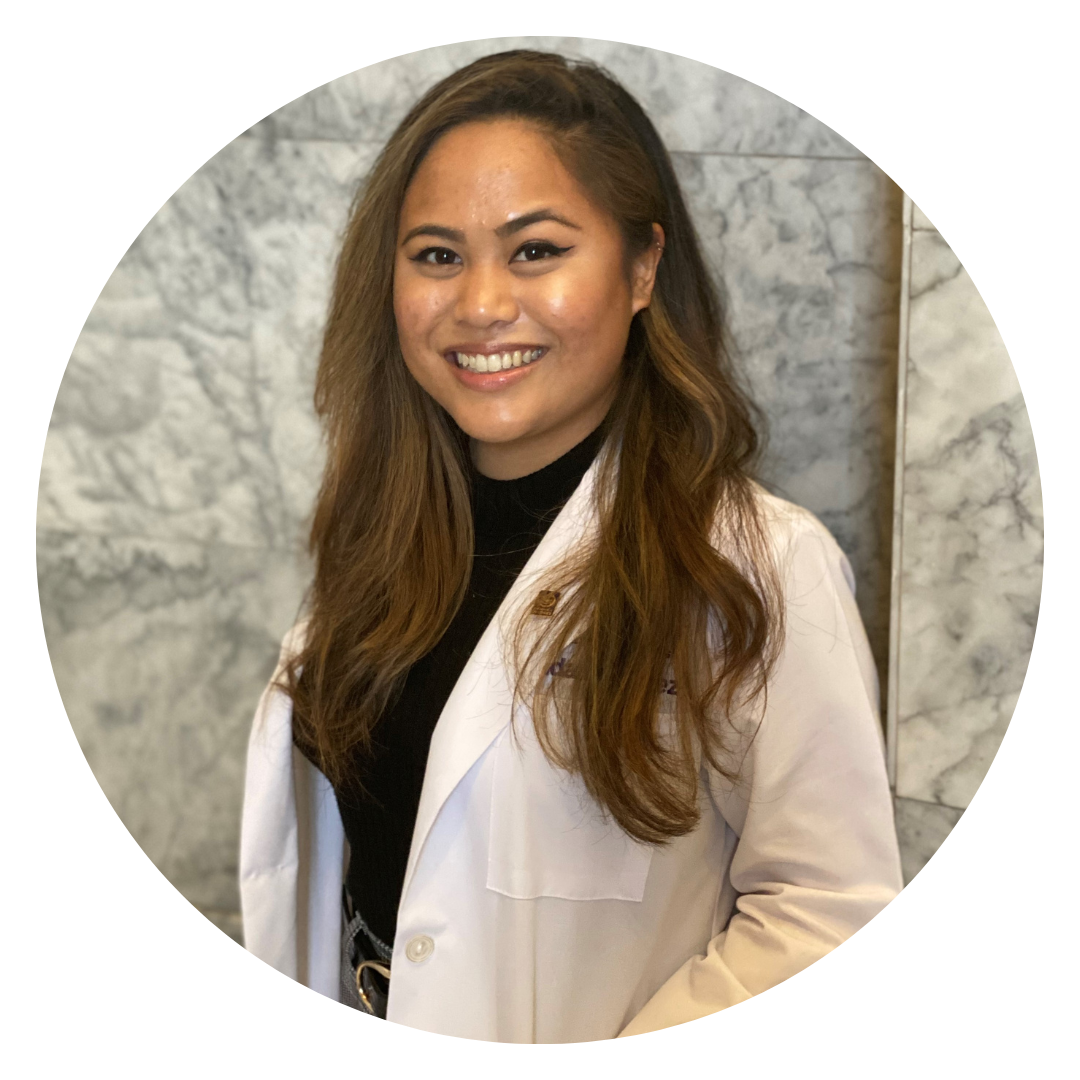 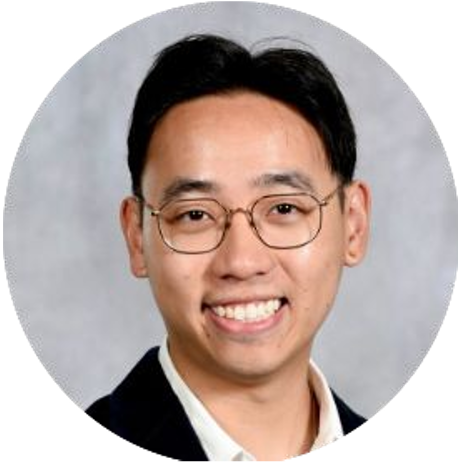 Vida Ordonez
Historian 
Class of 2024
Kevin Li
Immediate Past President
Class of 2024
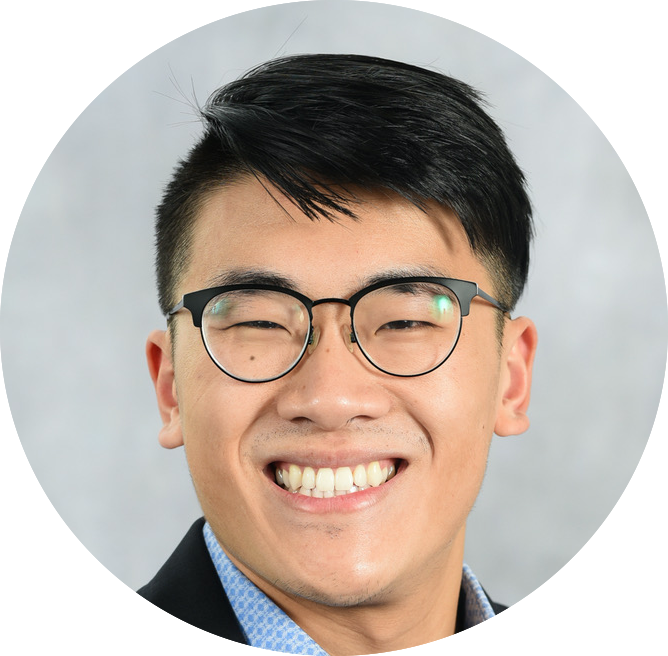 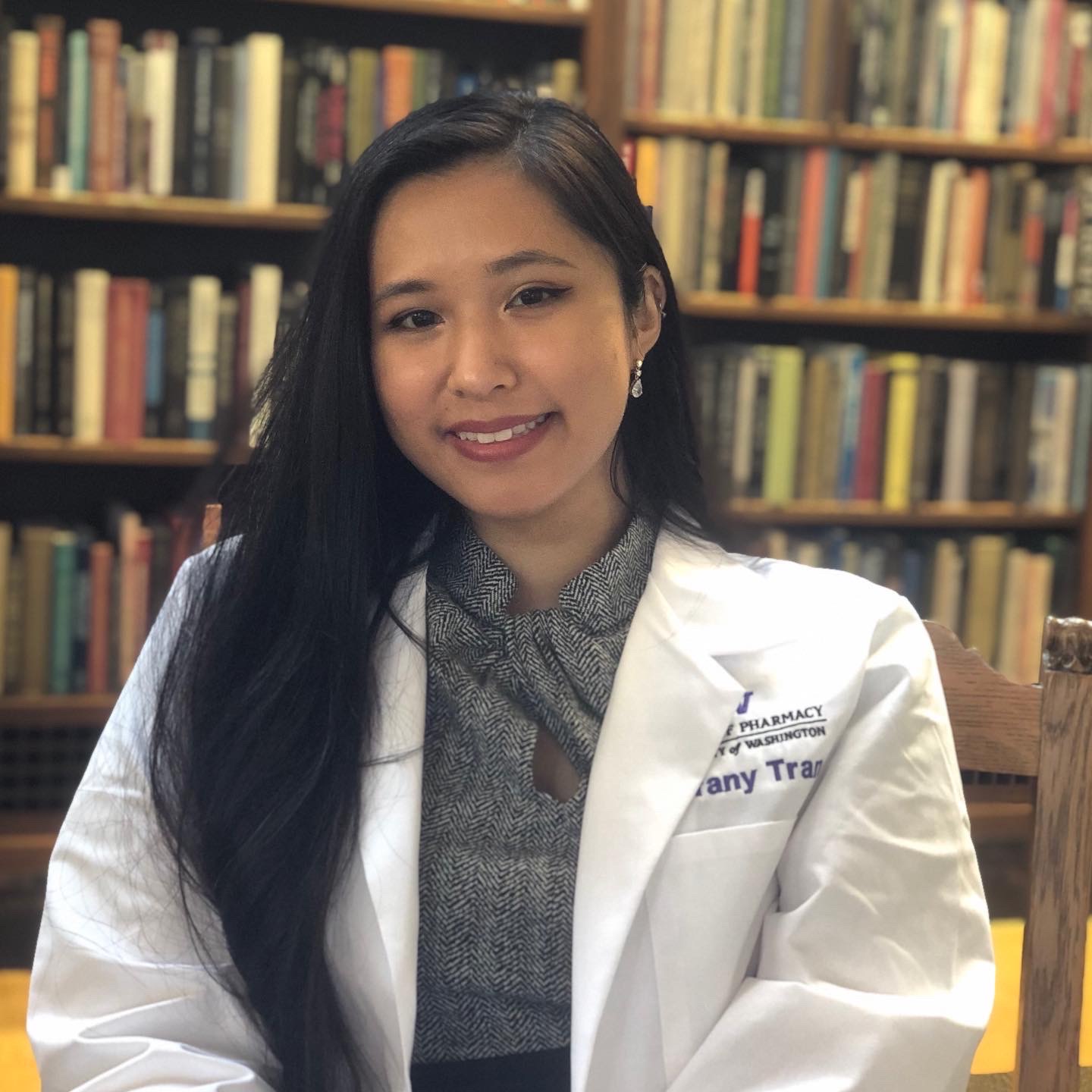 Jonathan Luong
President
Class of 2025
Tiffany Tran
Treasurer/Assistant P&T Director
Past Director of Public Relations
Class of 2025
[Speaker Notes: All]
Event #1 | Workshop on Data Equity Issues in Quantifying Racism, Race, and Ethnicity
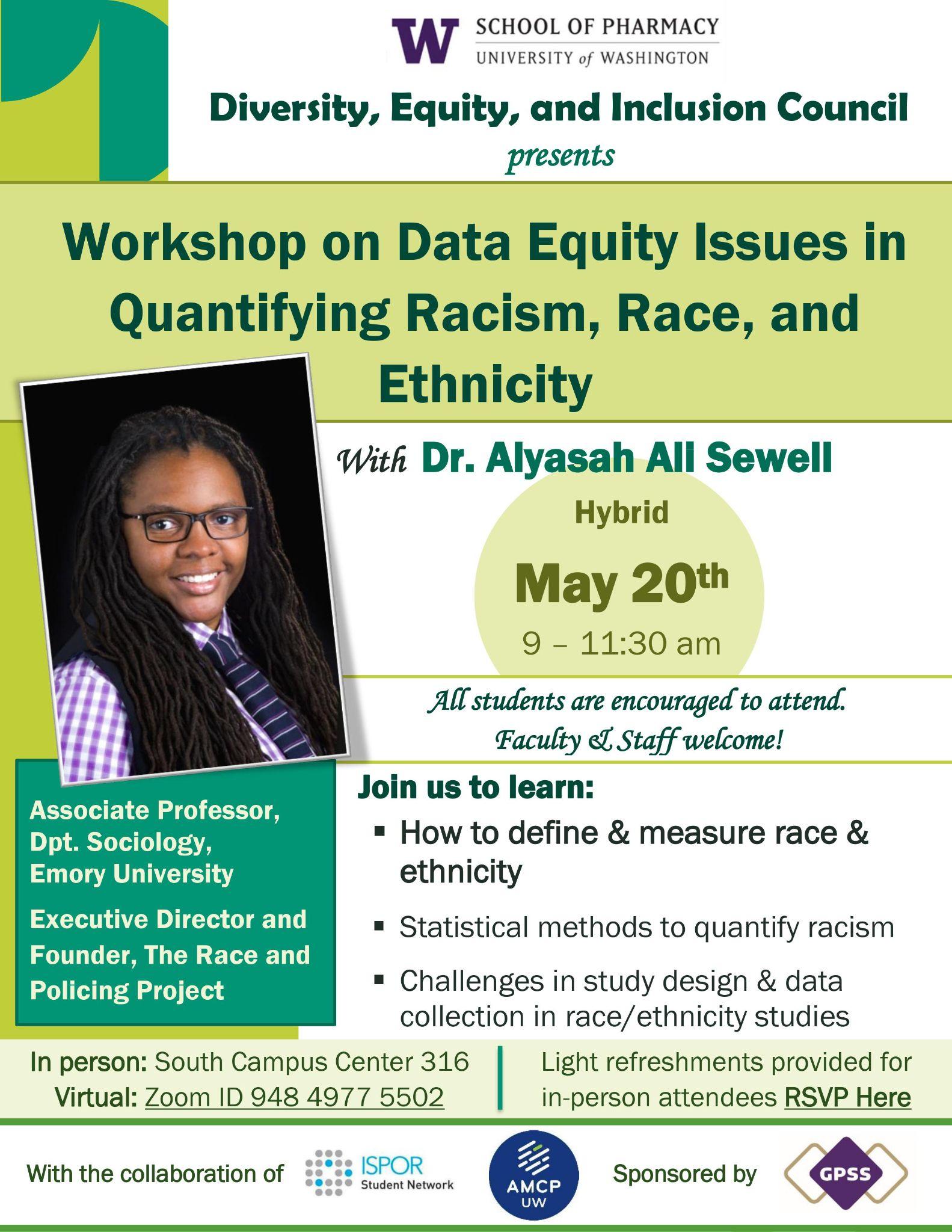 [Speaker Notes: Jonathan]
Event #2 | UW and OHSU Managed Care Roundtable
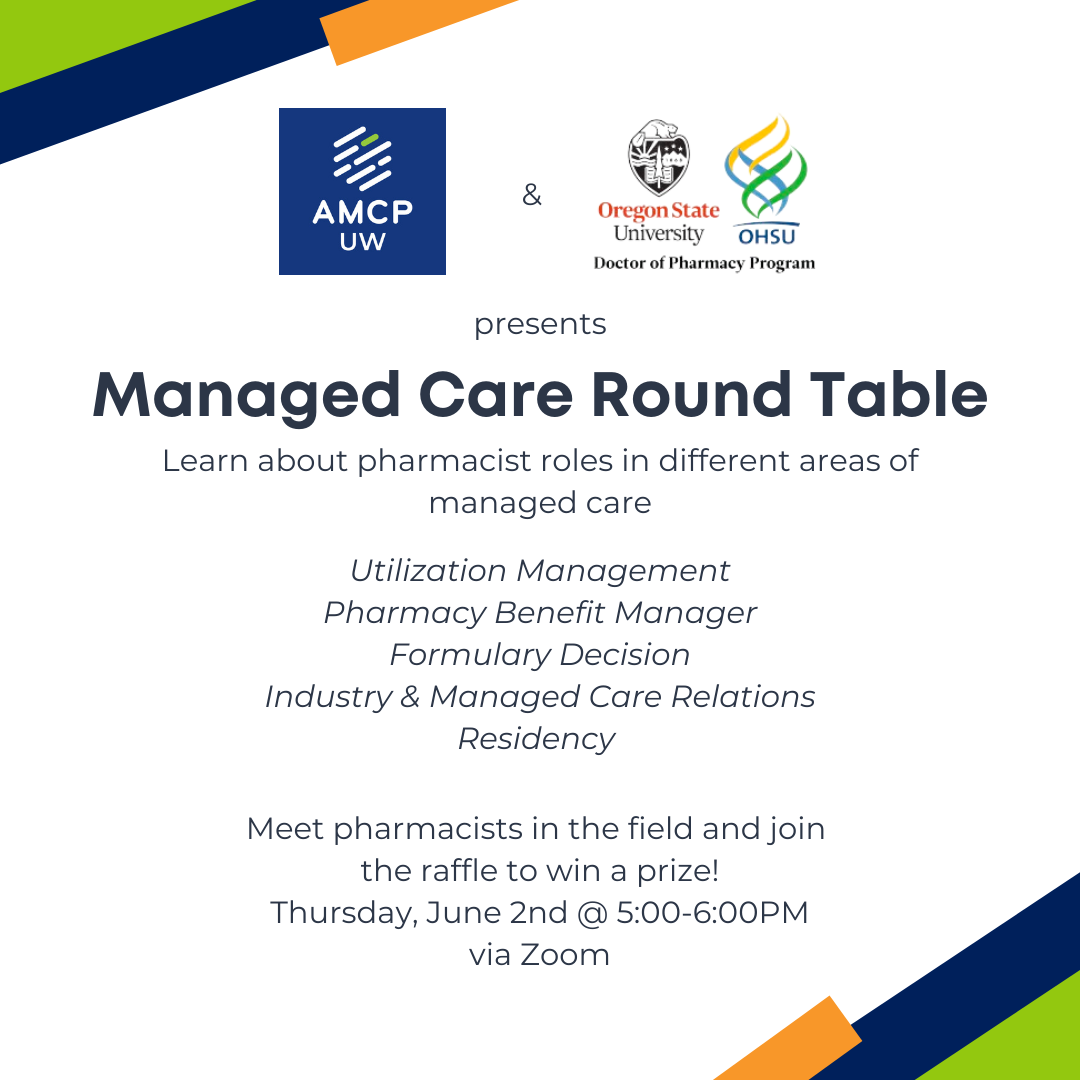 [Speaker Notes: Kevin]
Event #3 | UW AMCP/ISPOR Managed Care Internship Panel and Social
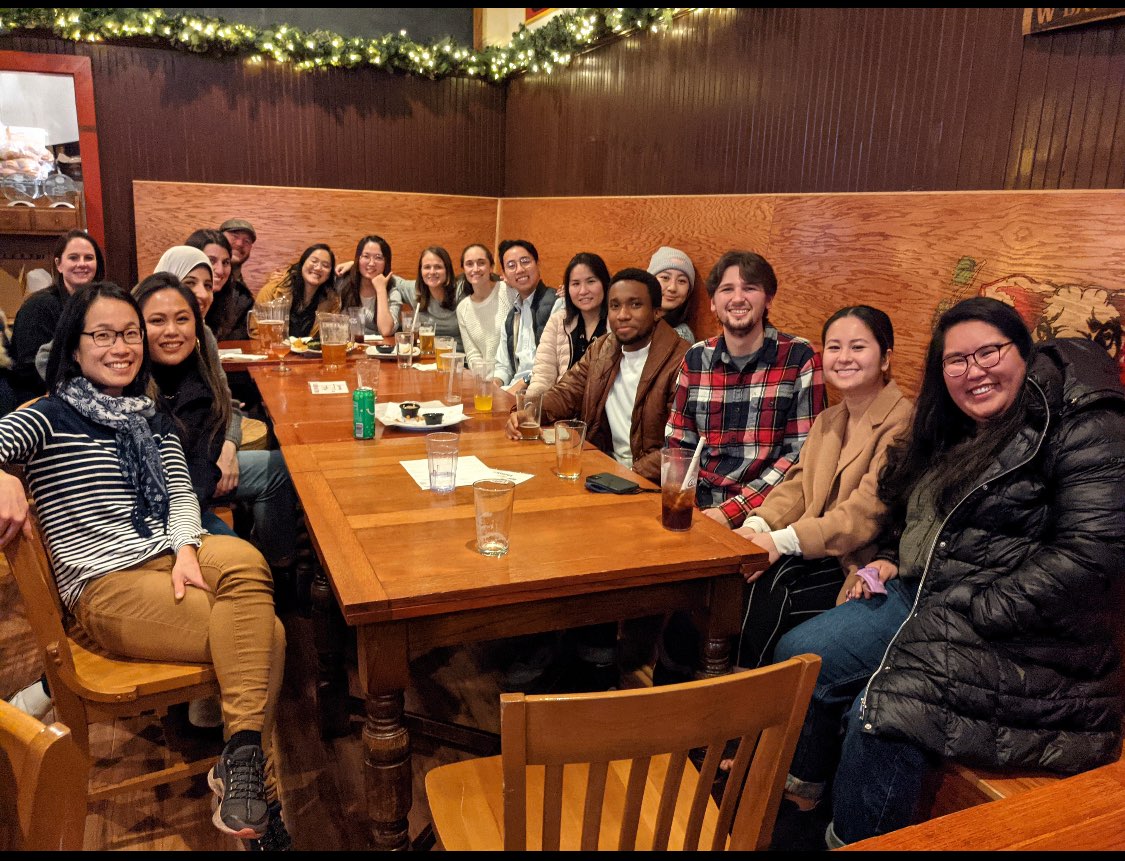 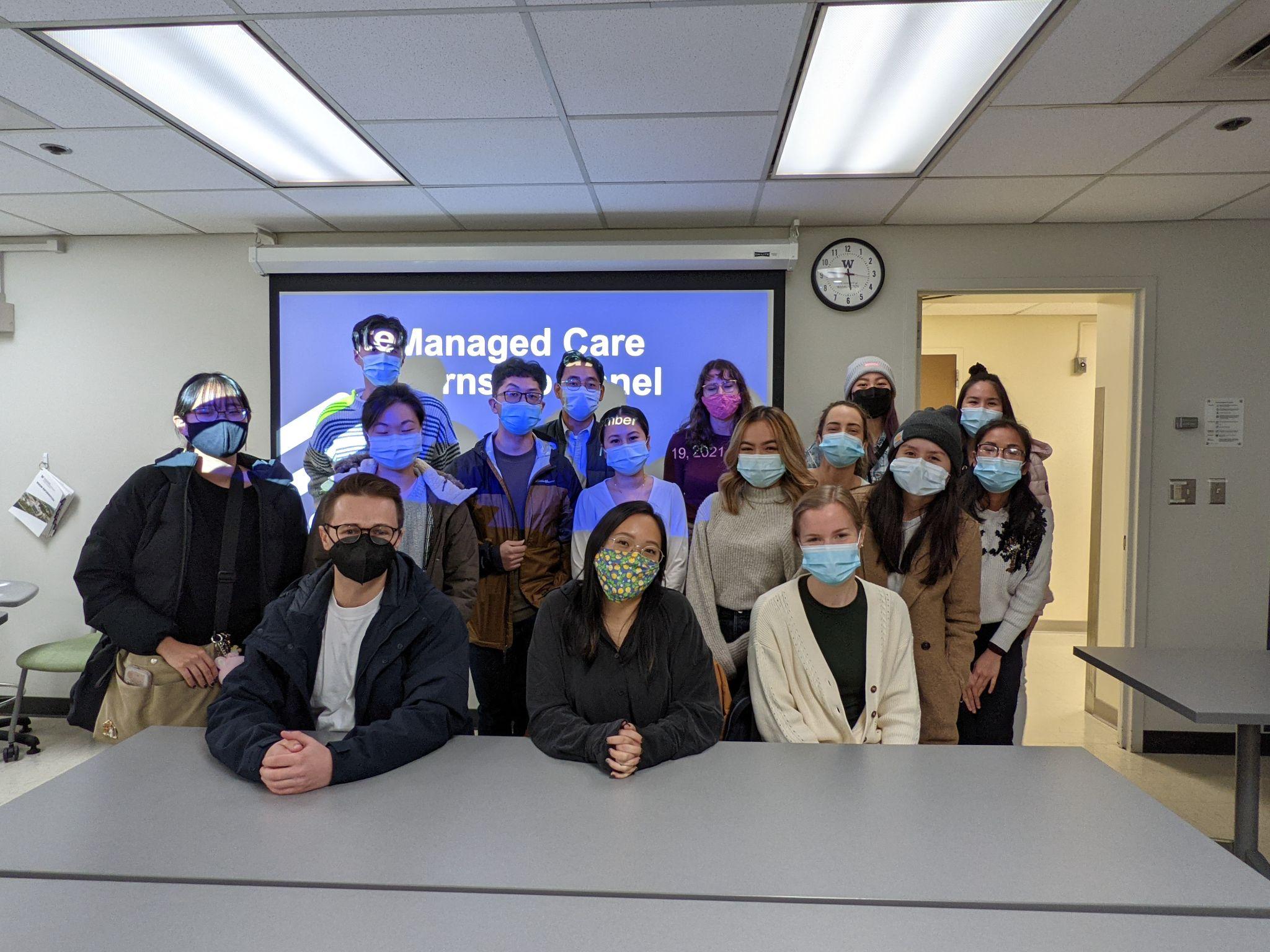 [Speaker Notes: Vida]
Tips for Organizing and Planning
[Speaker Notes: Jonathan + Kevin]
Tips for Advertising and Promoting
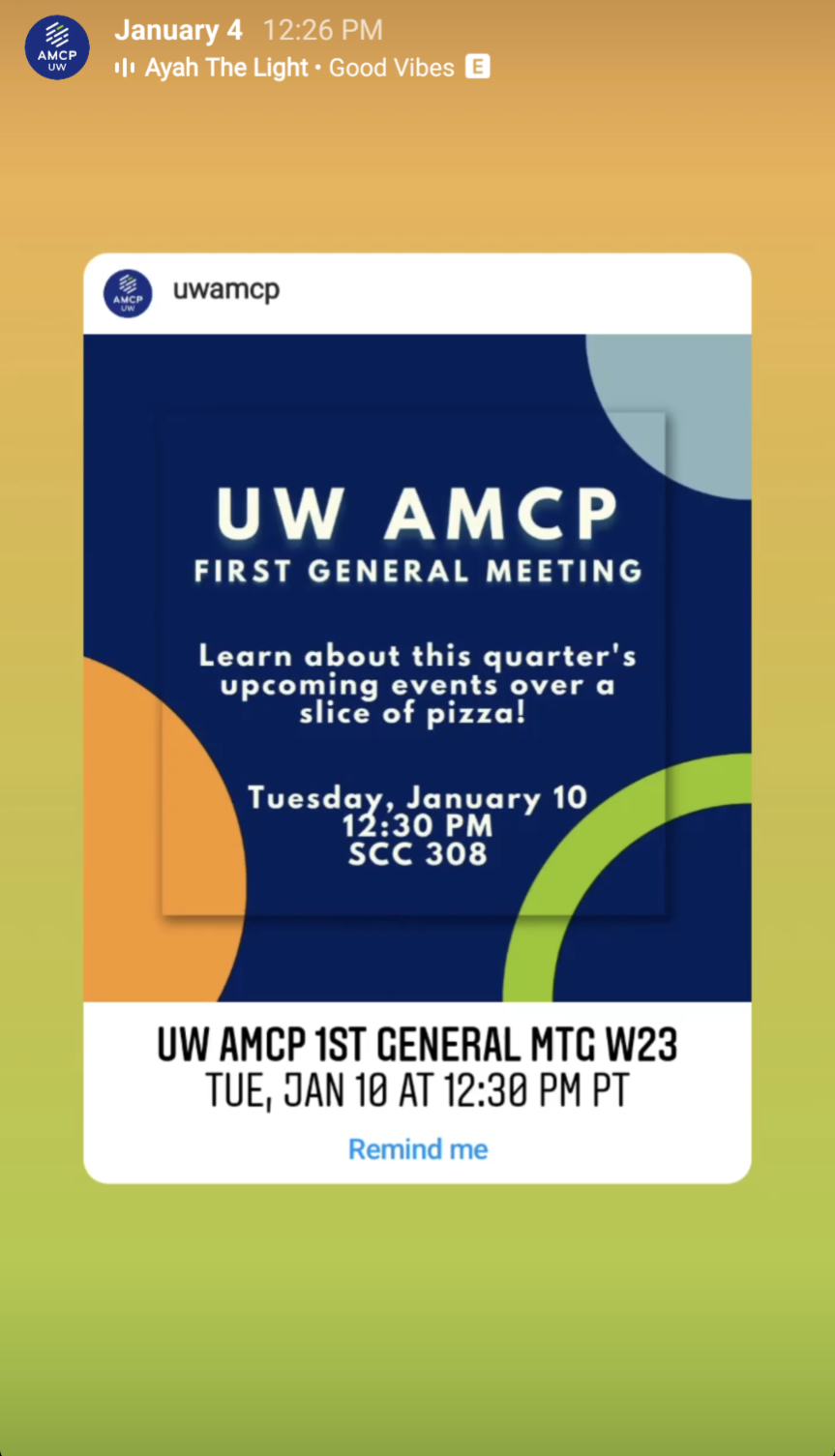 First initiate email and IG post to class listserv 1-2 weeks before event
Post to class FB and class Discord 2-3 days after initial email
Follow-up and reminder email and Discord announcement 1-3 days before the event
Repost UW AMCP IG post to personal story
Events open to the public
Post on AMCP Collaborate
Post on LinkedIn
Add a reminder link in the posts so students can receive auto reminders of the event dates and times
Post event recaps on social media to improve engagement and leverage momentum following events
[Speaker Notes: Vida + Tiffany
Vida - quarterly newsletter]
Connect with us
uwamcp@gmail.com
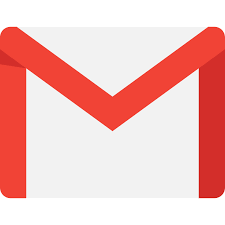 @uwamcp
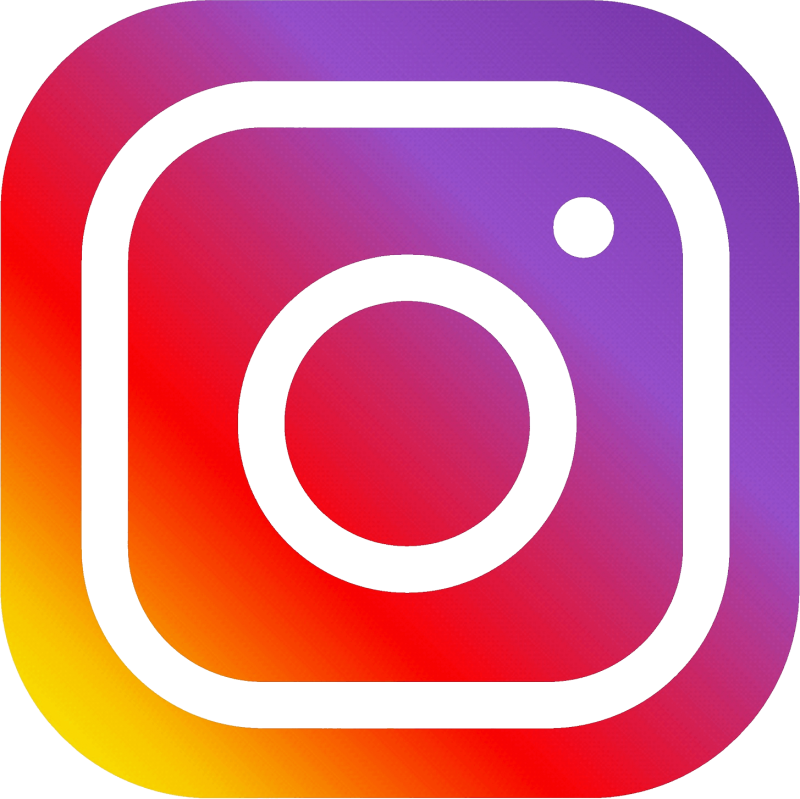 [Speaker Notes: Kevin]
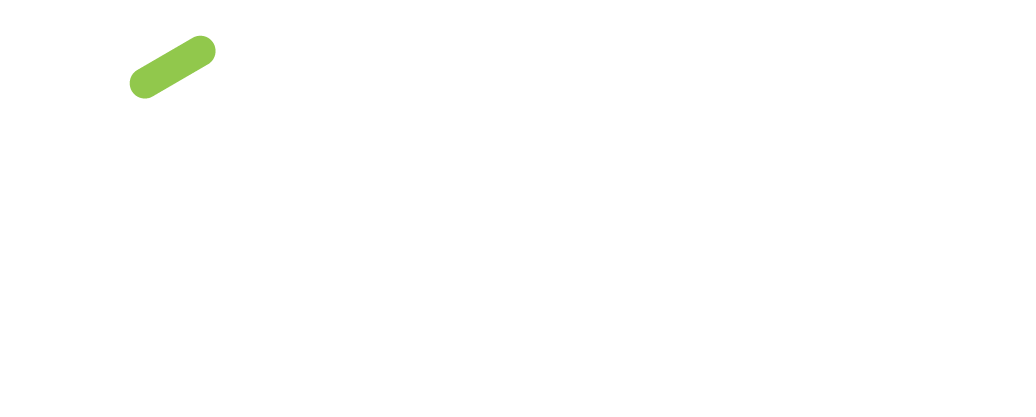 Mission
To improve patient health by ensuring access to high-quality, cost-effective medications and other therapies.
[Speaker Notes: Kevin]